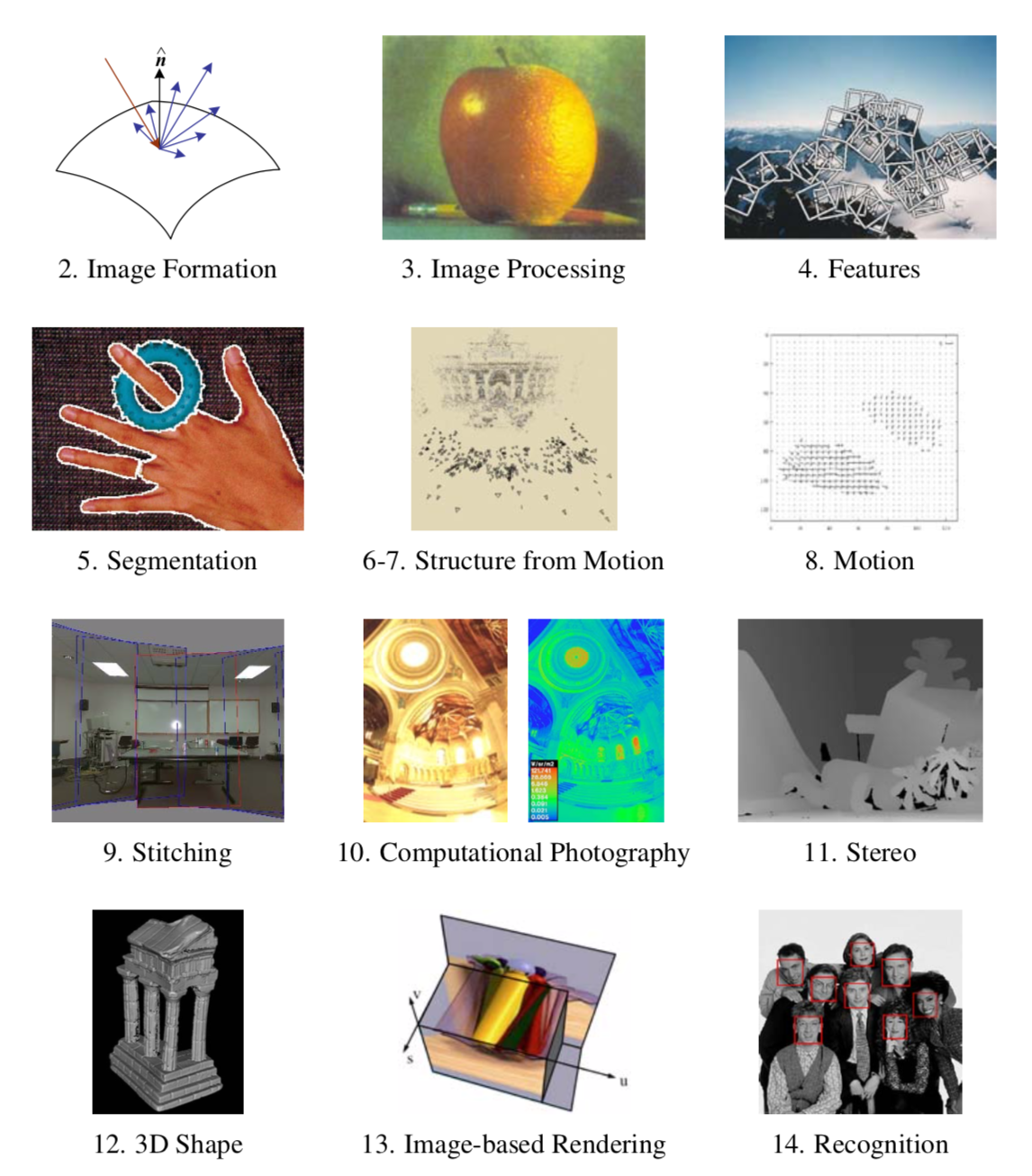 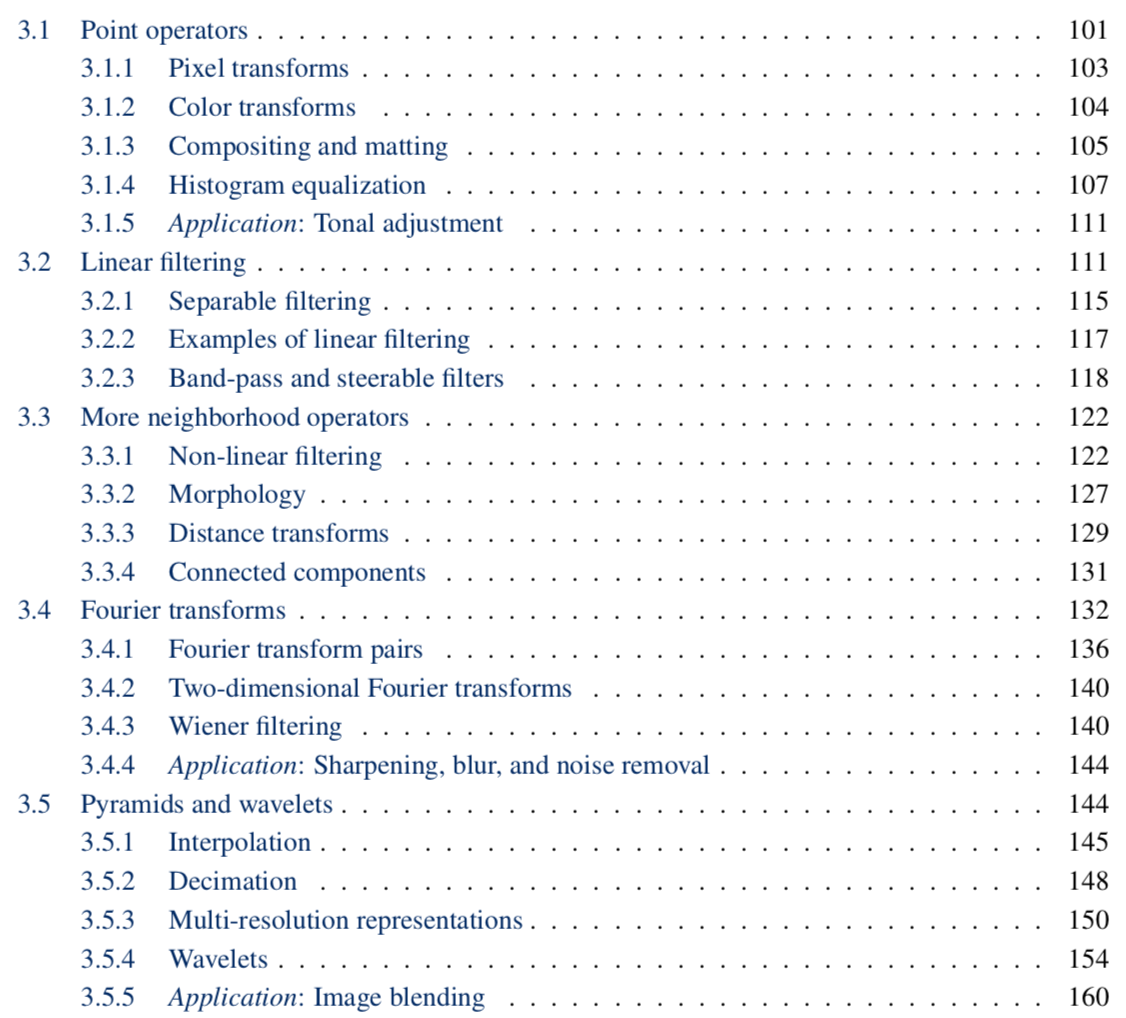 3.1.1 Pixel transforms
Contrast
Brightness
Gamma
Histogram equalization
Arithmetic
Compositing
Contrast
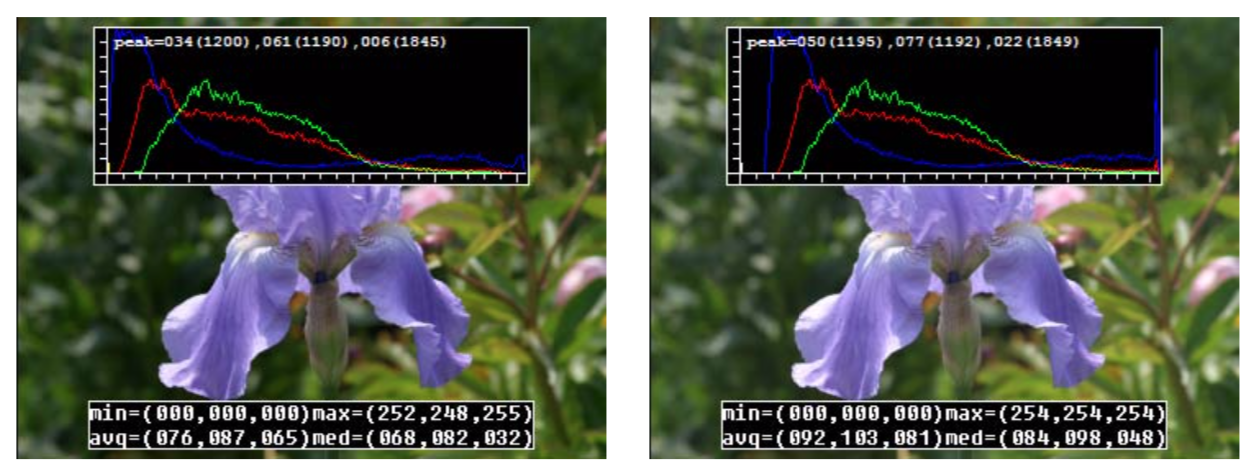 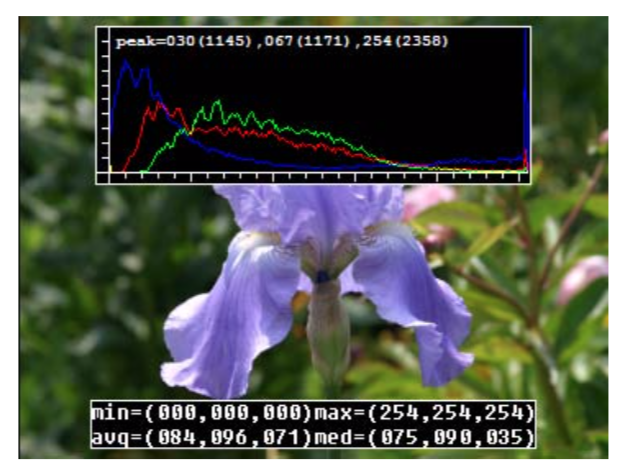 g(x) = a f(x), a=1.1
Brightness
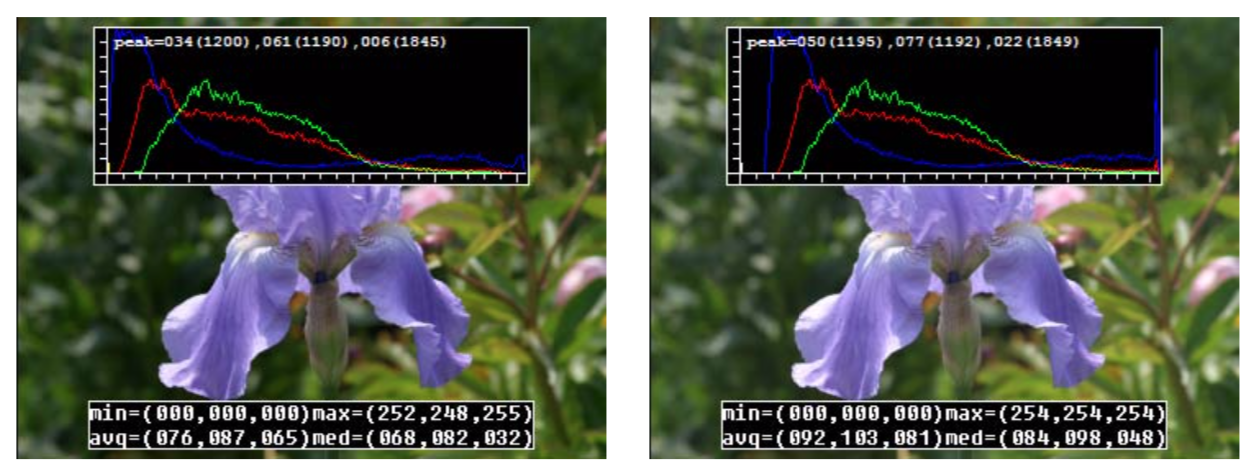 g(x) = f(x) + b, b=16
Gamma correction
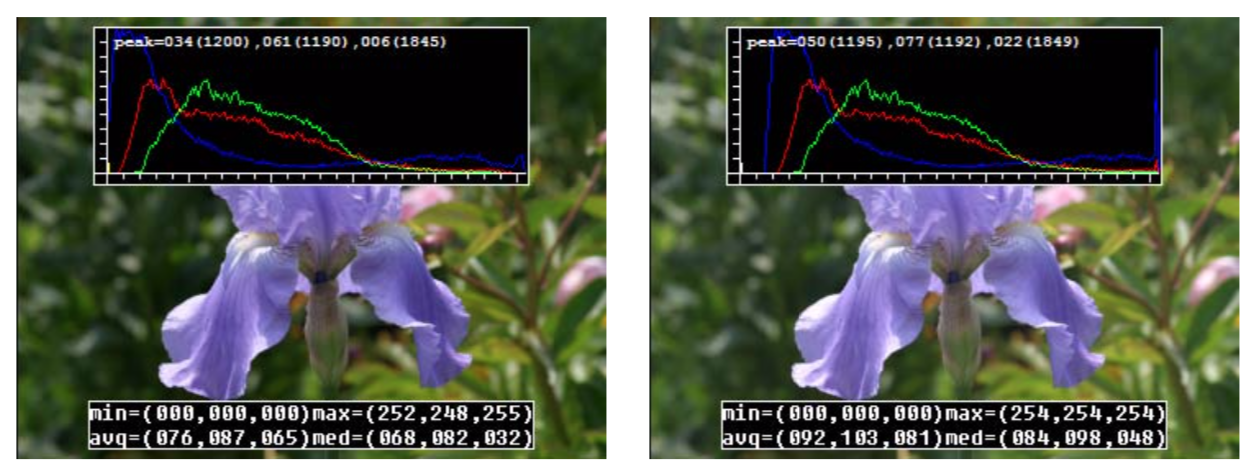 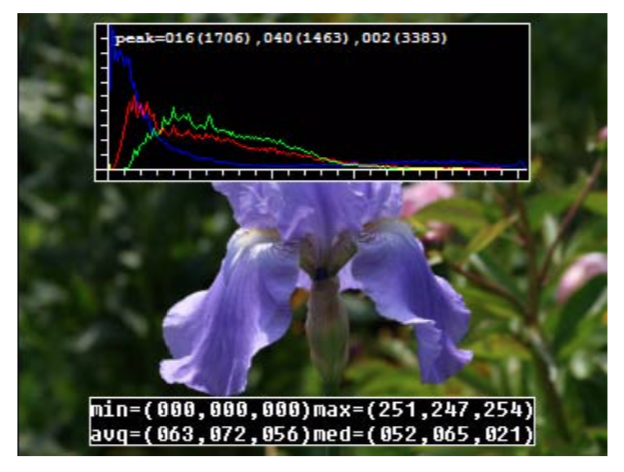 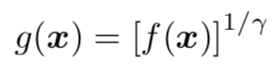 gamma = 1.2
Histogram Equalization
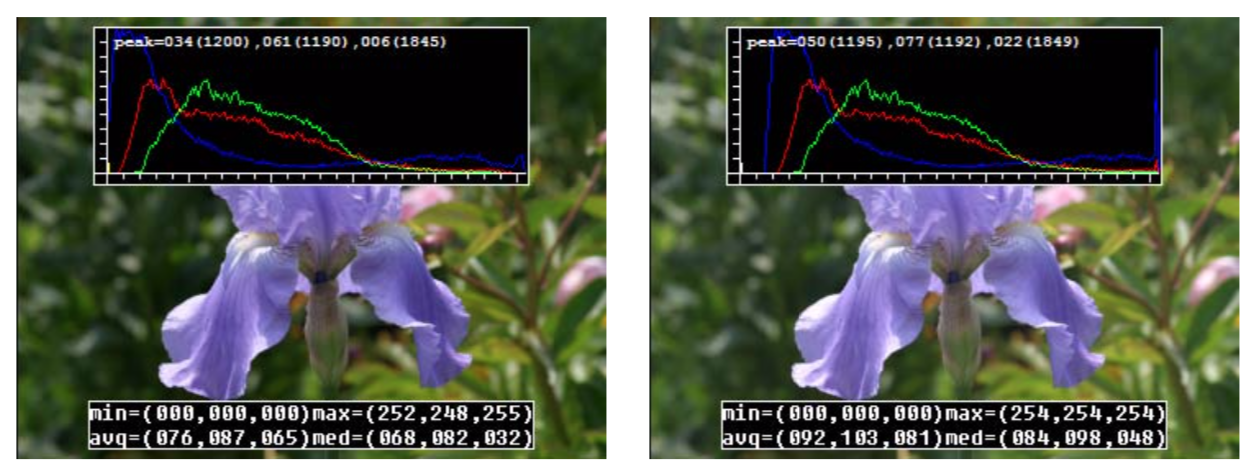 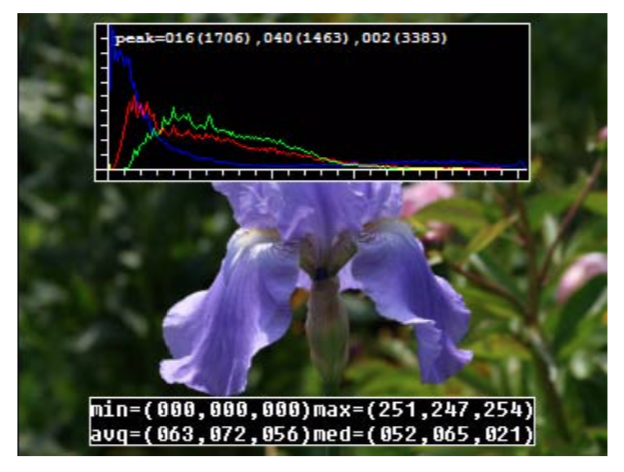 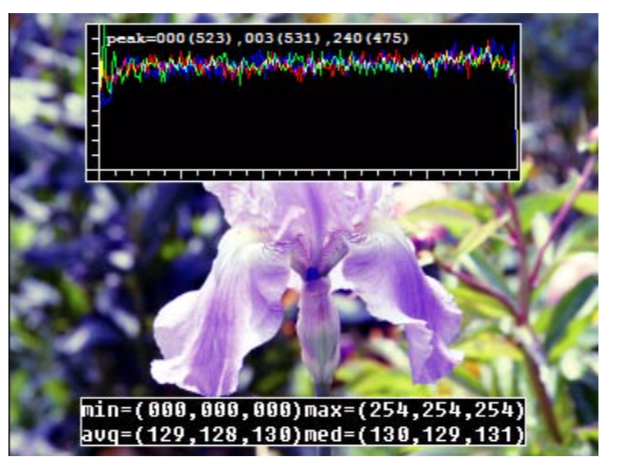 Non-linear transform to make histogram flat
Still a per-pixel operation g(x) = h(f(x))
Point-Process: Pixel/Point Arithmetic
=
+
-
=
Pixel/Point Arithmetic: An Example
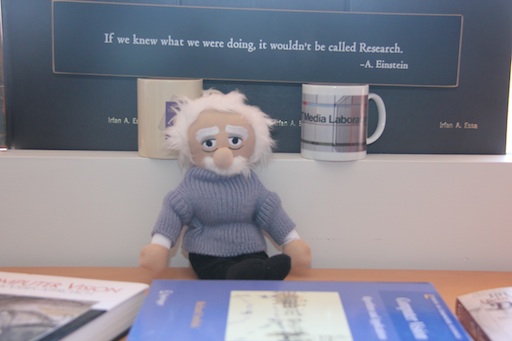 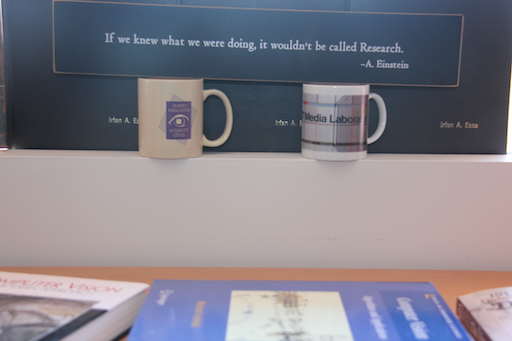 -
Image 1
Image 2
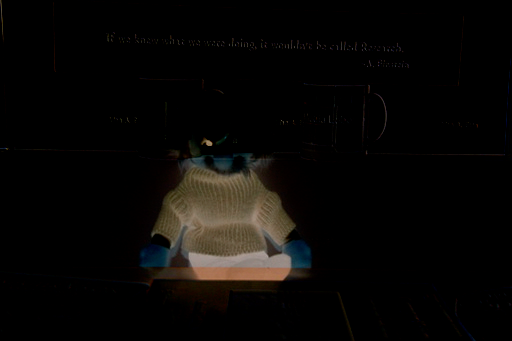 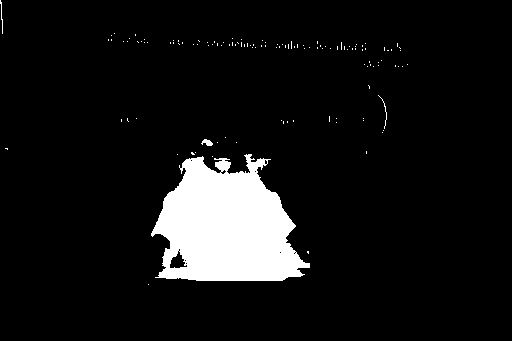 Image 1 - Image 2
=
Binary(Image 1 - Image 2)
Matte: an alpha image
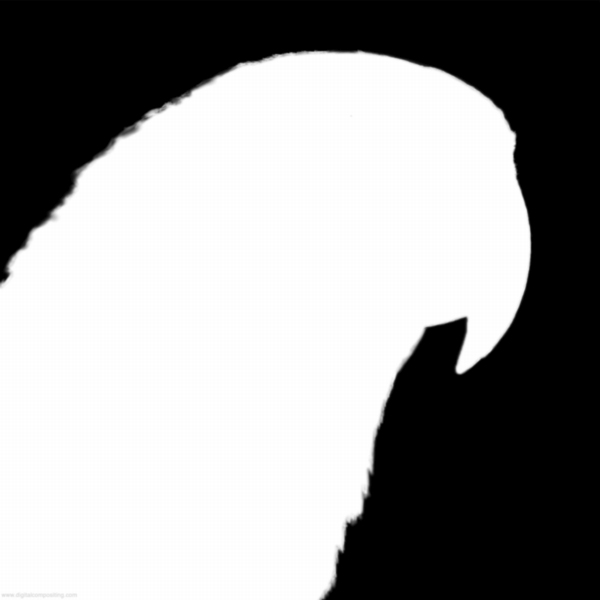 aF
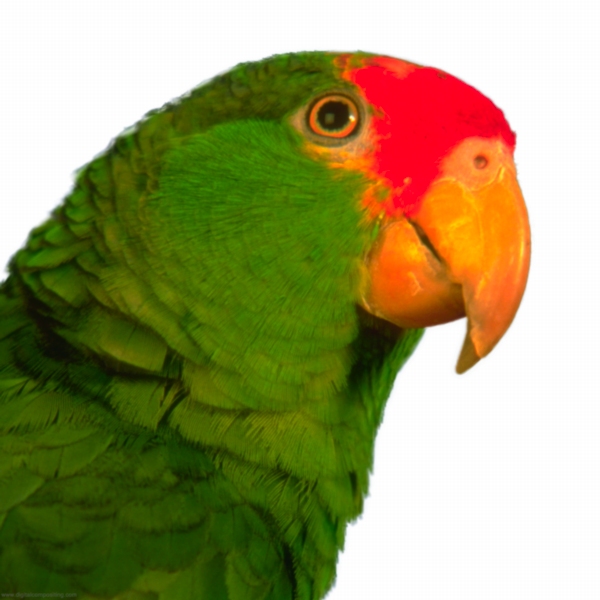 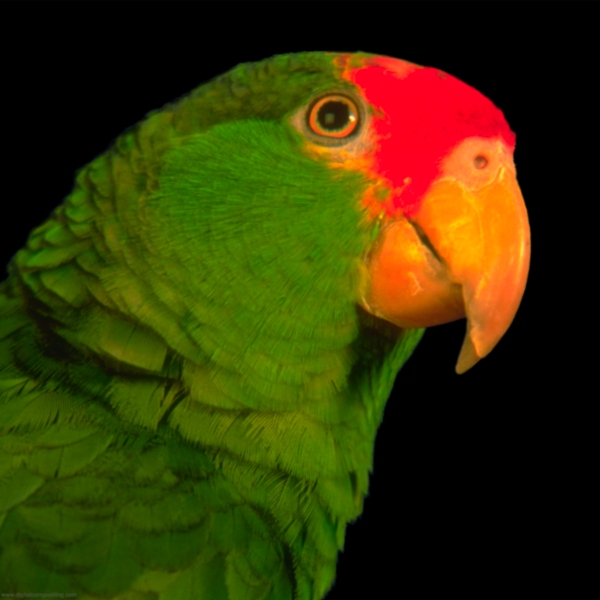 [Speaker Notes: The definition of a premultiplied image is simple—an image that has its RGB channels
multiplied by its alpha channel.]
(1-a)B
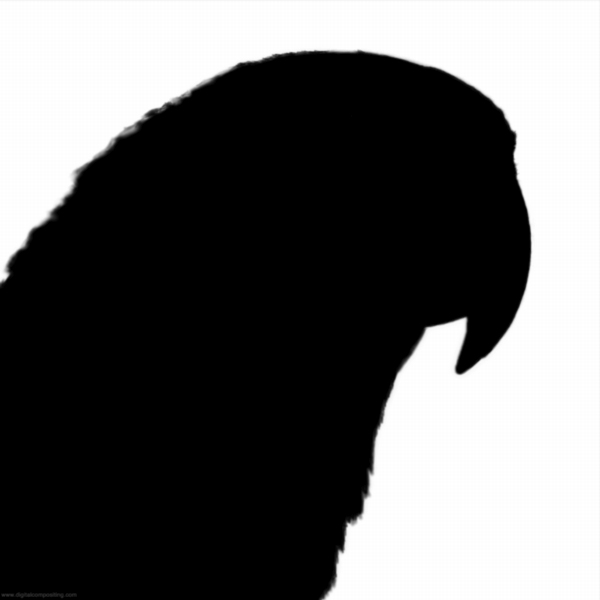 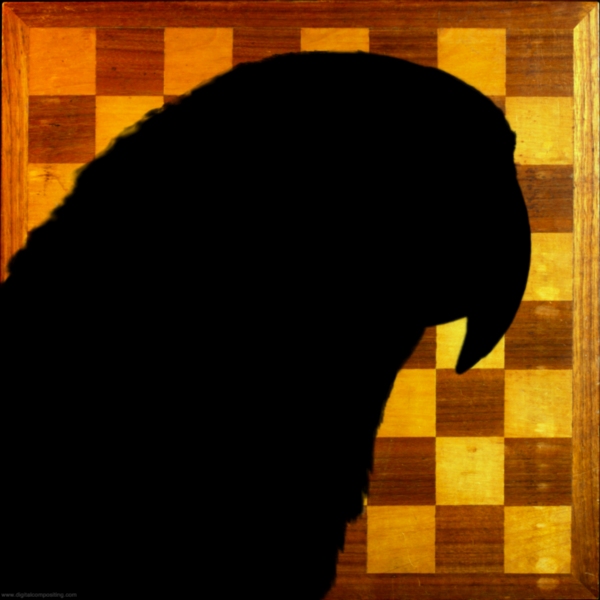 KeyMix: aF + (1-a)B
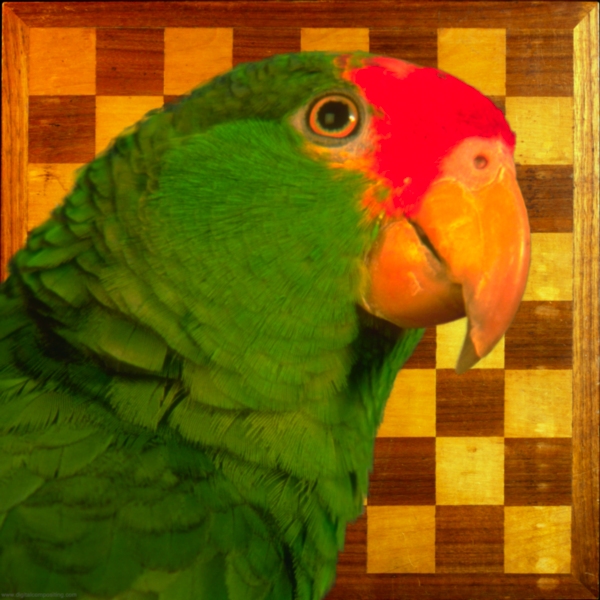 Premultiplied RGBA Images
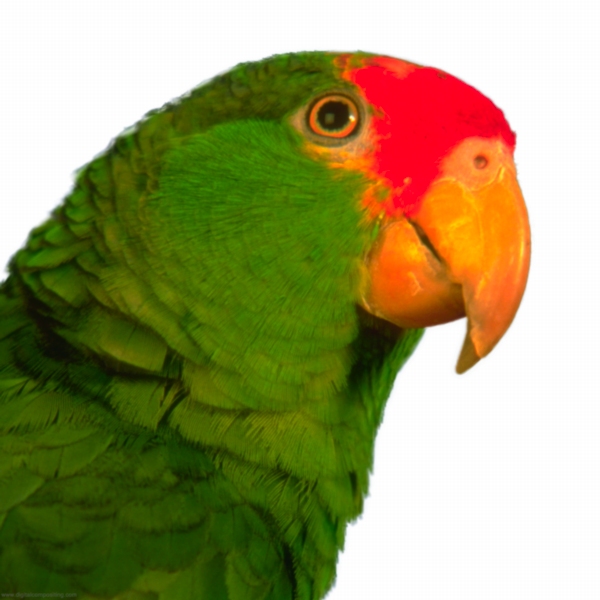 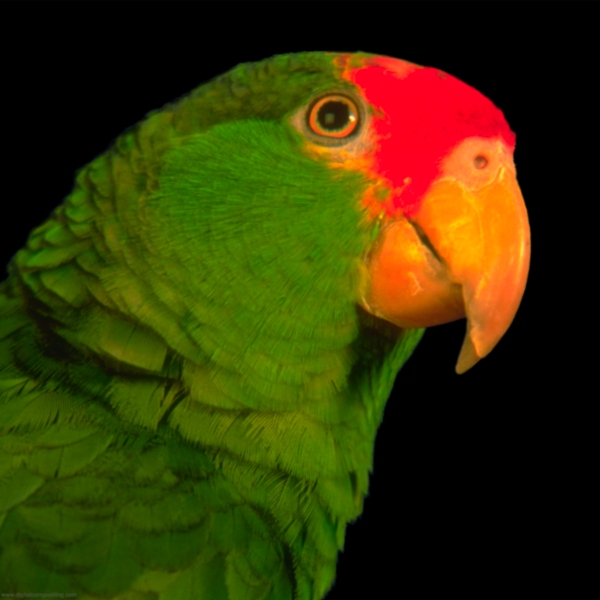 [Speaker Notes: The definition of a premultiplied image is simple—an image that has its RGB channels
multiplied by its alpha channel.]
Over: F + (1-a)B
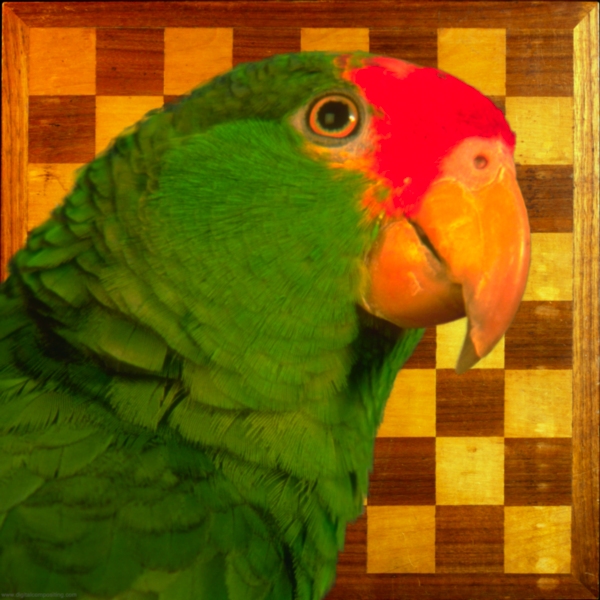 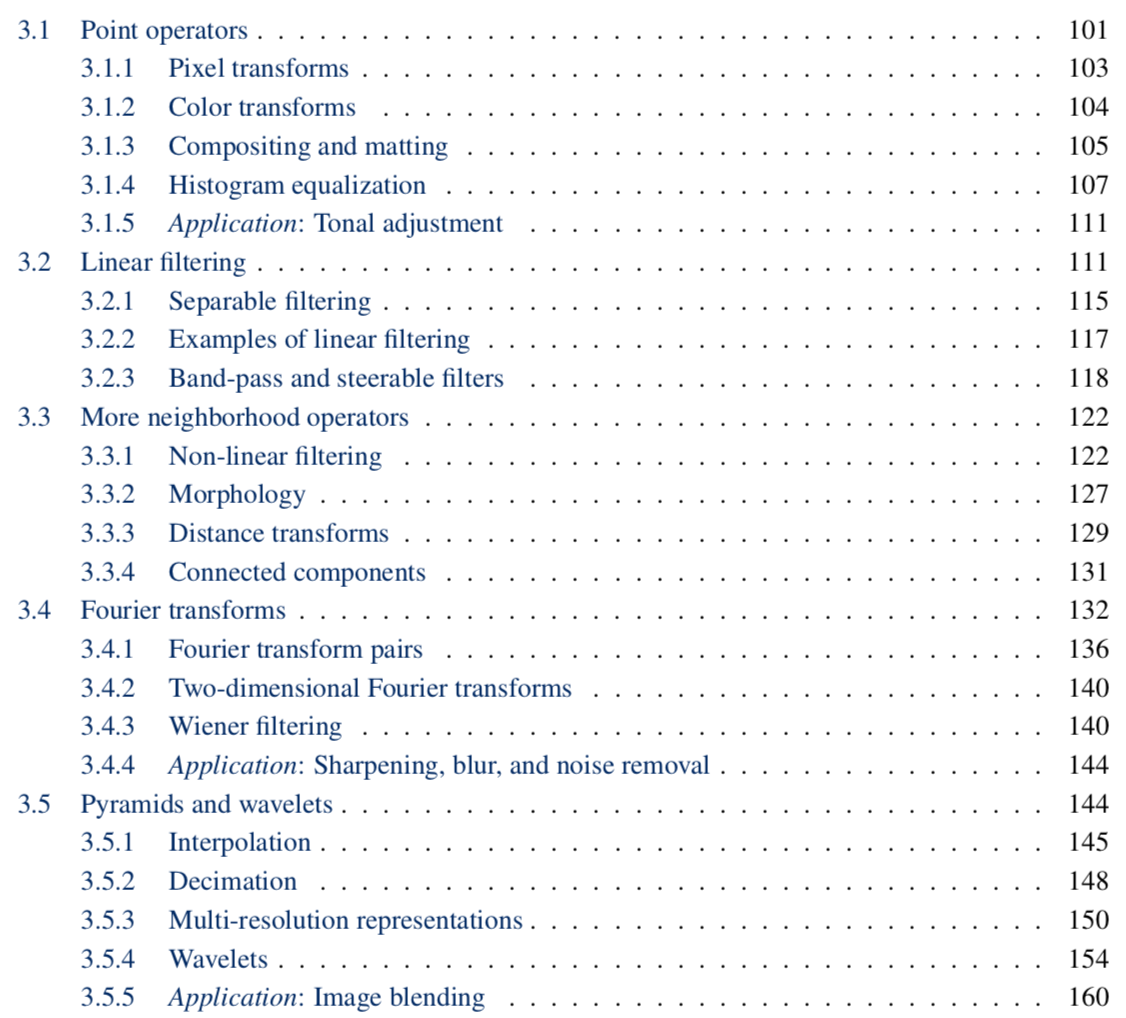 Image filtering
Image filtering: compute function of local neighborhood at each position

Really important!
Enhance images
Denoise, resize, increase contrast, etc.
Extract information from images
Texture, edges, distinctive points, etc.
Detect patterns
Template matching
Deep Convolutional Networks
Example: box filter
1
1
1
1
1
1
1
1
1
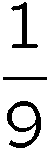 Slide credit: David Lowe (UBC)
Image filtering
1
1
1
1
1
1
1
1
1
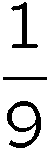 Credit: S. Seitz
[Speaker Notes: ones, divide by 9]
Image filtering
1
1
1
1
1
1
1
1
1
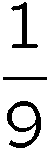 Credit: S. Seitz
[Speaker Notes: ones, divide by 9]
Image filtering
1
1
1
1
1
1
1
1
1
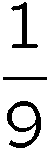 Credit: S. Seitz
[Speaker Notes: ones, divide by 9]
Image filtering
1
1
1
1
1
1
1
1
1
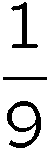 Credit: S. Seitz
[Speaker Notes: ones, divide by 9]
Image filtering
1
1
1
1
1
1
1
1
1
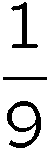 Credit: S. Seitz
[Speaker Notes: ones, divide by 9]
Image filtering
1
1
1
1
1
1
1
1
1
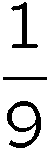 ?
Credit: S. Seitz
[Speaker Notes: ones, divide by 9]
Image filtering
1
1
1
1
1
1
1
1
1
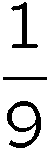 ?
Credit: S. Seitz
[Speaker Notes: ones, divide by 9]
Image filtering
1
1
1
1
1
1
1
1
1
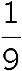 Credit: S. Seitz
Box Filter
1
1
1
1
1
1
1
1
1
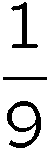 What does it do?
Replaces each pixel with an average of its neighborhood

Achieve smoothing effect (remove sharp features)
Slide credit: David Lowe (UBC)
Smoothing with box filter
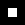 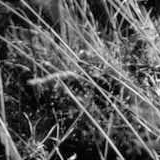 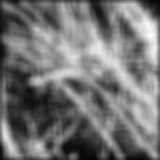 Practice with linear filters
0
0
0
0
1
0
0
0
0
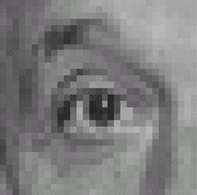 ?
Original
Source: D. Lowe
Practice with linear filters
0
0
0
0
1
0
0
0
0
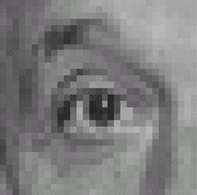 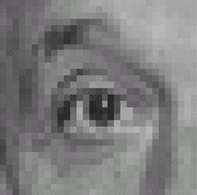 Original
Filtered 
(no change)
Source: D. Lowe
Practice with linear filters
0
0
0
0
0
1
0
0
0
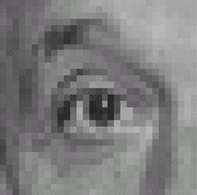 ?
Original
Source: D. Lowe
Practice with linear filters
0
0
0
0
0
1
0
0
0
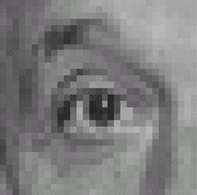 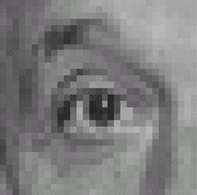 Original
Shifted left
By 1 pixel
Source: D. Lowe
Practice with linear filters
1
0
1
0
1
0
1
0
1
2
1
0
1
0
1
0
1
0
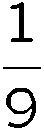 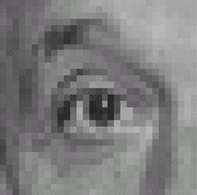 -
?
(Note that filter sums to 1)
Original
Source: D. Lowe
Practice with linear filters
1
0
1
0
1
0
1
0
1
2
1
0
1
0
1
0
1
0
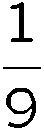 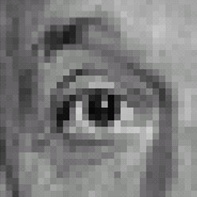 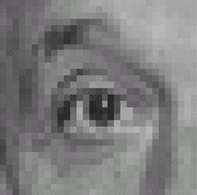 -
Original
Sharpening filter
 Accentuates differences with local average
Source: D. Lowe
Sharpening
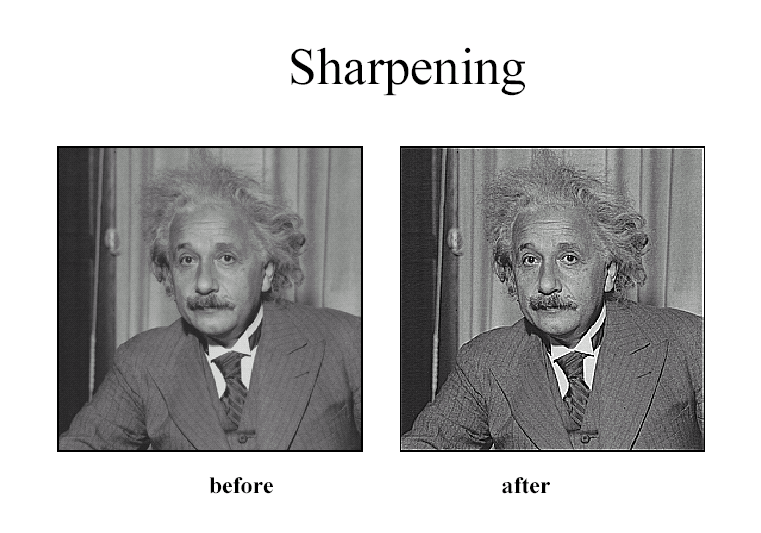 Source: D. Lowe
Other filters
1
0
-1
2
0
-2
1
0
-1
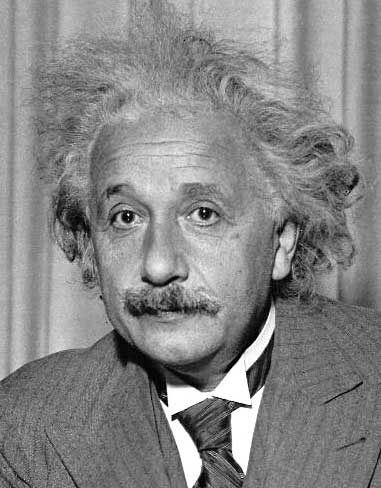 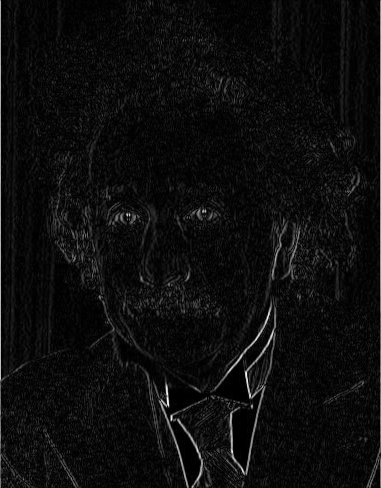 Sobel
Vertical Edge
(absolute value)
Other filters
1
2
1
0
0
0
-1
-2
-1
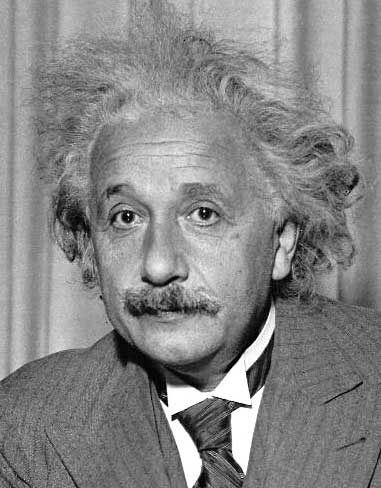 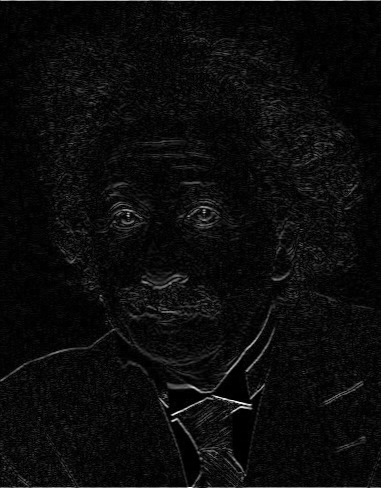 Sobel
Horizontal Edge
(absolute value)
[Speaker Notes: Questions at this point?]
Filtering vs. Convolution
f=filter
I=image
2d filtering
h=filter2(f,I); or  h=imfilter(I,f);



2d convolution
h=conv2(f,I);
Key properties of linear filters
Linearity: 
imfilter(I, f1 + f2) = 
   imfilter(I,f1) + imfilter(I,f2)

Shift invariance: same behavior regardless of pixel location
imfilter(I,shift(f)) = shift(imfilter(I,f))

Any linear, shift-invariant operator can be represented as a convolution
Source: S. Lazebnik
[Speaker Notes: f is image]
More properties
Commutative: a * b = b * a
Conceptually no difference between filter and signal
But particular filtering implementations might break this equality

Associative: a * (b * c) = (a * b) * c
Often apply several filters one after another: (((a * b1) * b2) * b3)
This is equivalent to applying one filter: a * (b1 * b2 * b3)

Distributes over addition: a * (b + c) = (a * b) + (a * c)

Scalars factor out: ka * b = a * kb = k (a * b)

Identity: unit impulse e = [0, 0, 1, 0, 0],a * e = a
Source: S. Lazebnik
Important filter: Gaussian
Weight contributions of neighboring pixels by nearness
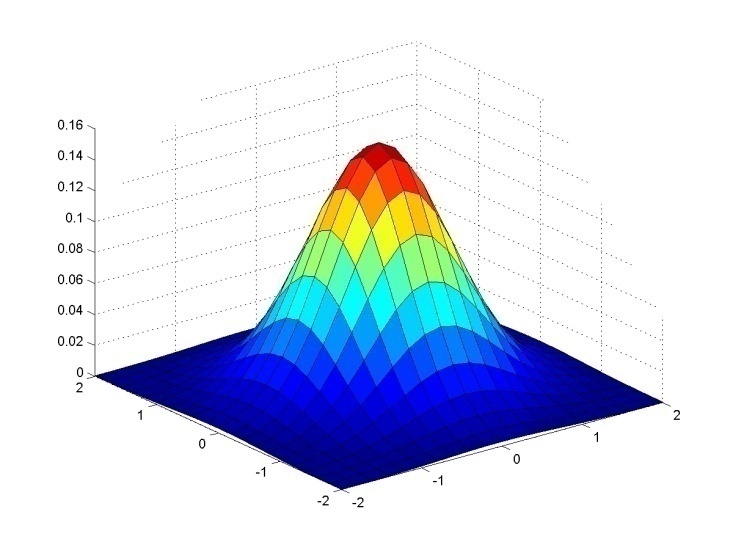 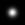 0.003   0.013   0.022   0.013   0.003
0.013   0.059   0.097   0.059   0.013
0.022   0.097   0.159   0.097   0.022
0.013   0.059   0.097   0.059   0.013
0.003   0.013   0.022   0.013   0.003
5 x 5,  = 1
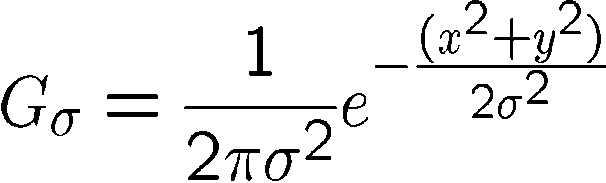 Slide credit: Christopher Rasmussen
[Speaker Notes: e^0 = 1, e^-1 = .37, e^-2 = .14, etc.]
Smoothing with Gaussian filter
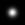 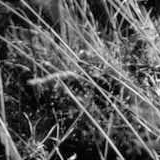 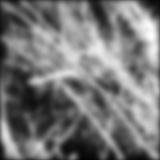 Smoothing with box filter
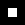 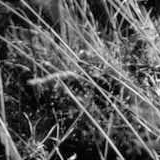 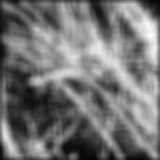 Gaussian filters
Remove “high-frequency” components from the image (low-pass filter)
Images become more smooth
Convolution with self is another Gaussian
So can smooth with small-width kernel, repeat, and get same result as larger-width kernel would have
Convolving two times with Gaussian kernel of width σ is same as convolving once with kernel of width  σ√2 
Separable kernel
Factors into product of two 1D Gaussians
Source: K. Grauman
[Speaker Notes: Linear vs. quadratic in mask size]
Separability of the Gaussian filter
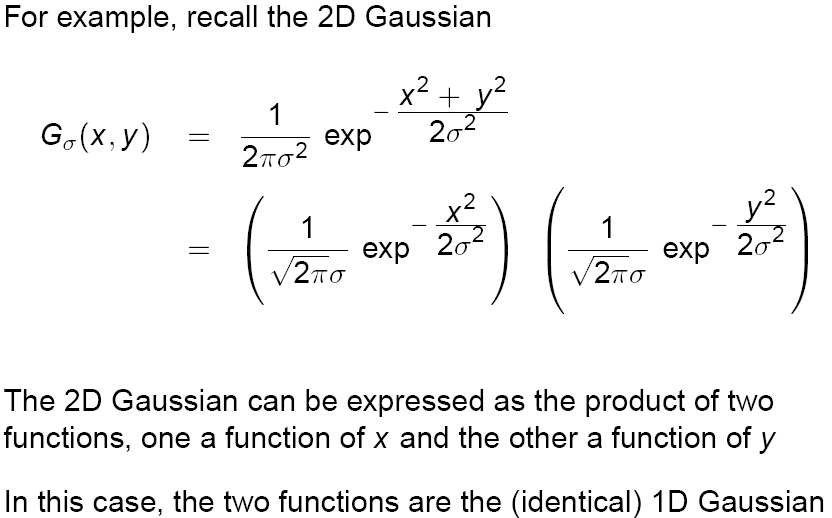 Source: D. Lowe
Separability example
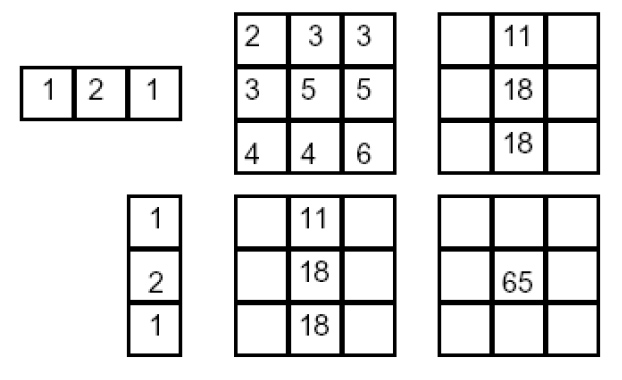 *
=
=
*
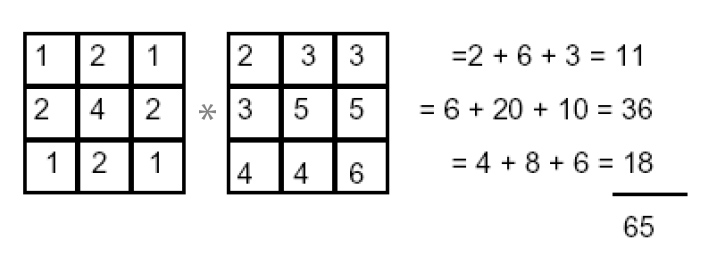 2D convolution(center location only)
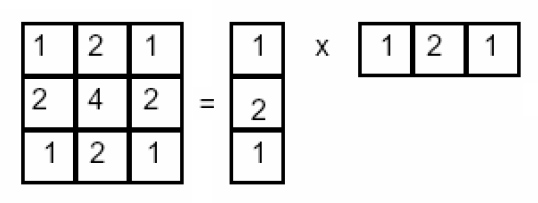 The filter factorsinto a product of 1Dfilters:
Perform convolutionalong rows:
Followed by convolutionalong the remaining column:
Source: K. Grauman
[Speaker Notes: Convolution vs filtering doesn’t matter here because the filter is symmetric]
Practical matters
How big should the filter be?
Values at edges should be near zero
Rule of thumb for Gaussian: set filter half-width to about 3 σ
Practical matters
What about near the edge?
the filter window falls off the edge of the image
need to extrapolate
methods:
clip filter (black)
wrap around
copy edge
reflect across edge
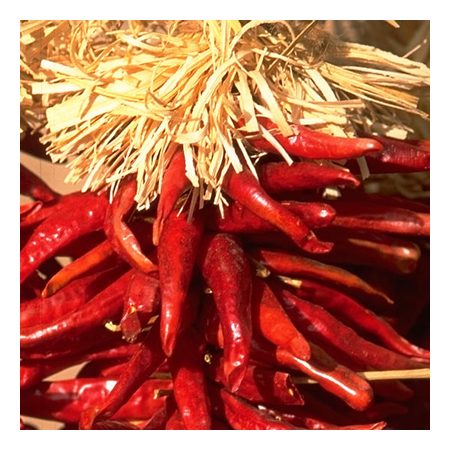 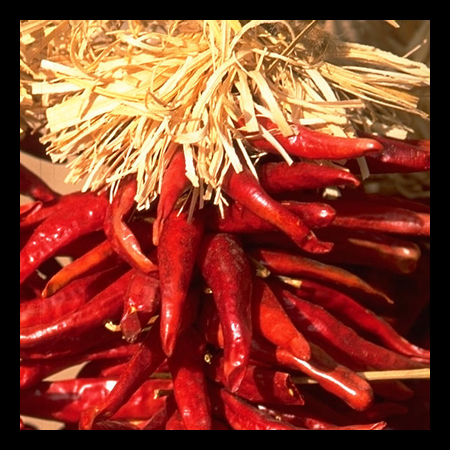 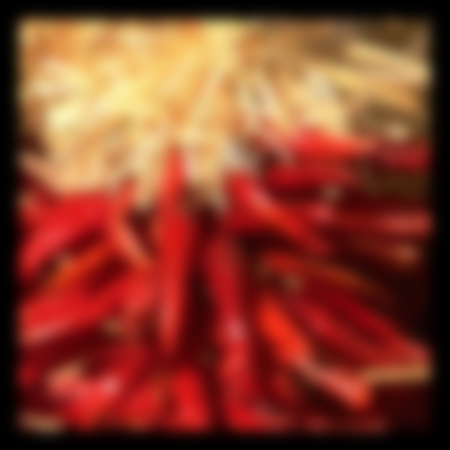 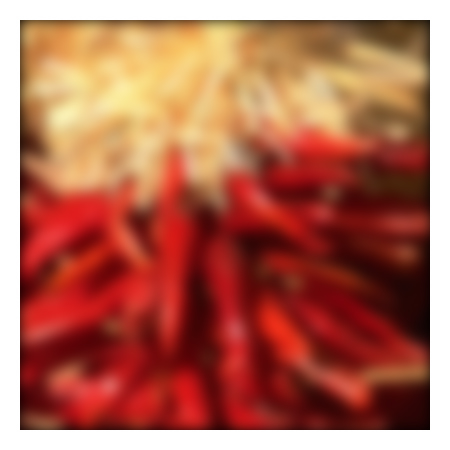 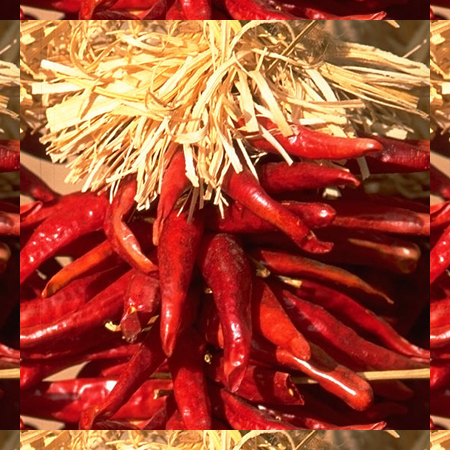 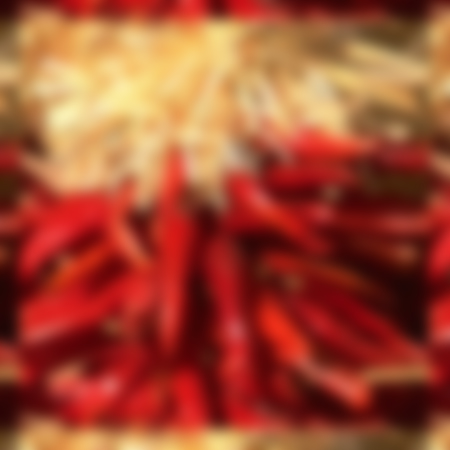 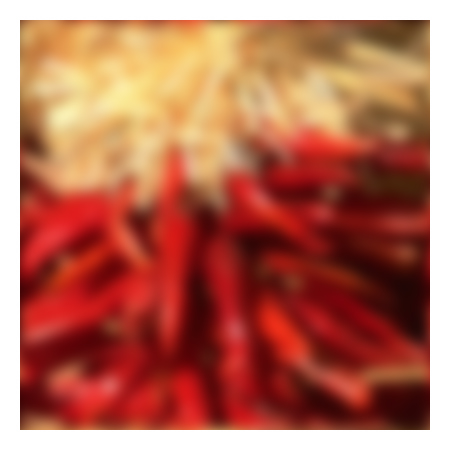 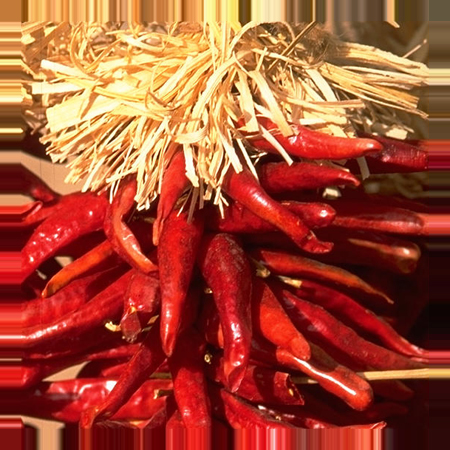 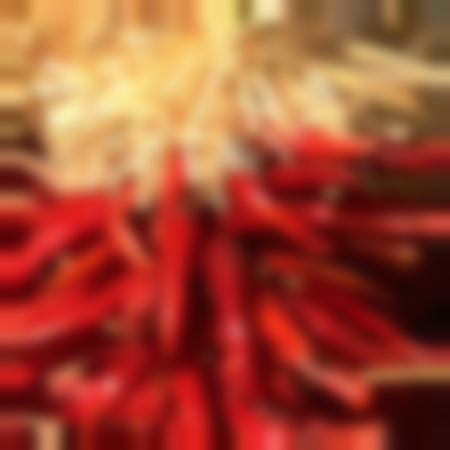 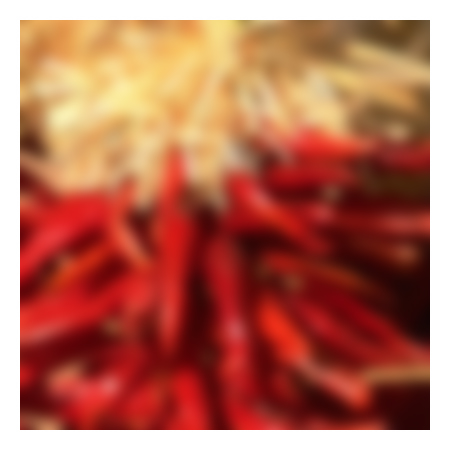 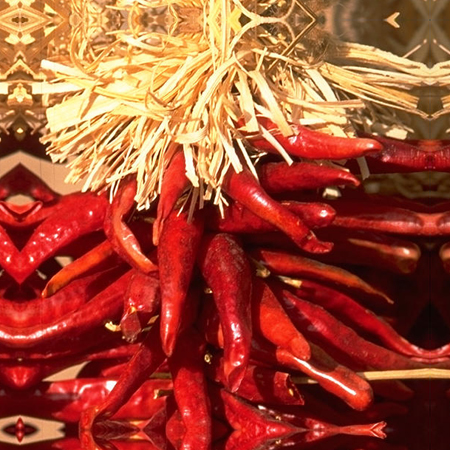 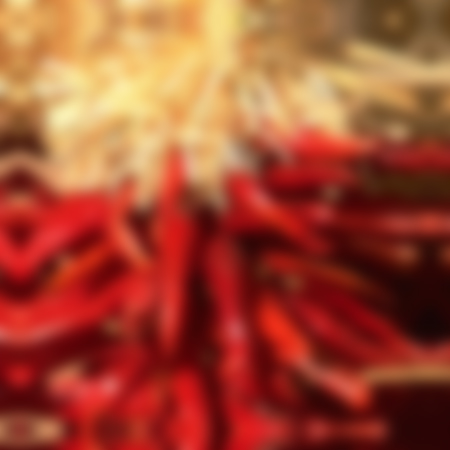 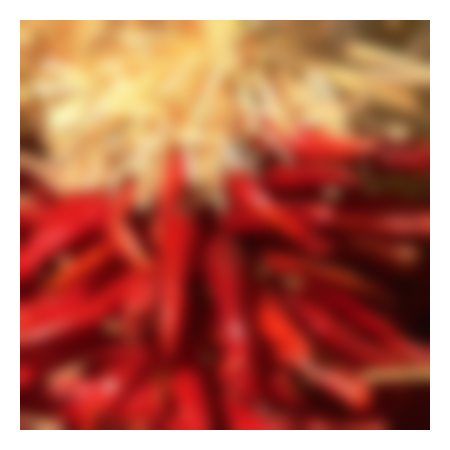 Source: S. Marschner
Recap of Filtering
1
1
1
1
1
1
1
1
1
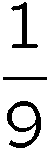 Linear filtering is dot product at each position
Not a matrix multiplication
Can smooth, sharpen, translate (among many other uses)


Be aware of details for filter size, extrapolation, cropping
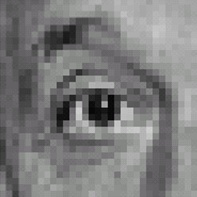 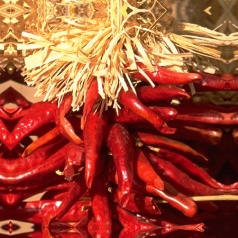 Review: questions
Write down a 3x3 filter that returns a positive value if the average value of the 4-adjacent neighbors is less than the center and a negative value otherwise

Write down a filter that will compute the gradient in the x-direction:
	gradx(y,x) = im(y,x+1)-im(y,x) for each x, y
Slide: Hoiem
[Speaker Notes: [0 -1/4 0;
-1/4 1 -1/4;
0 -1/4 0]

[0 -1 1]]
Review: questions
Filtering Operator
a) _ = D * B 
b) A = _ * _
c) F = D * _
d) _ = D * D
3.  Fill in the blanks:
A
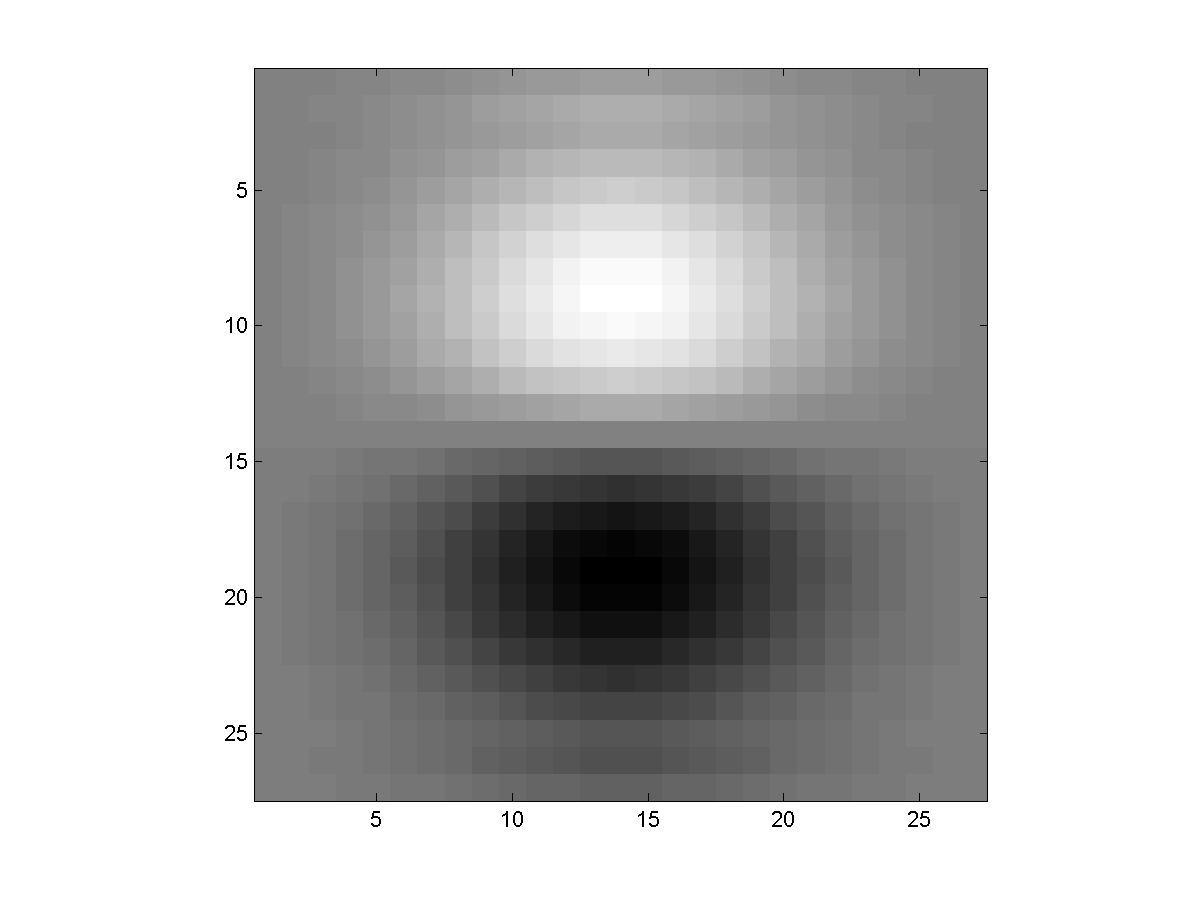 B
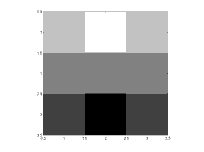 E
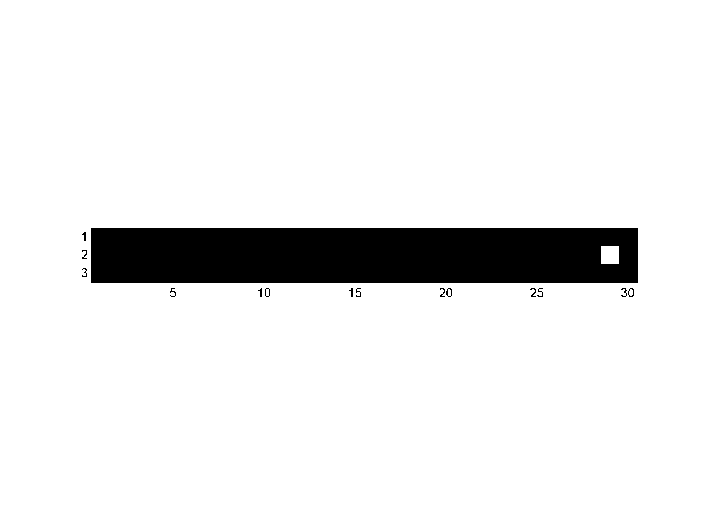 G
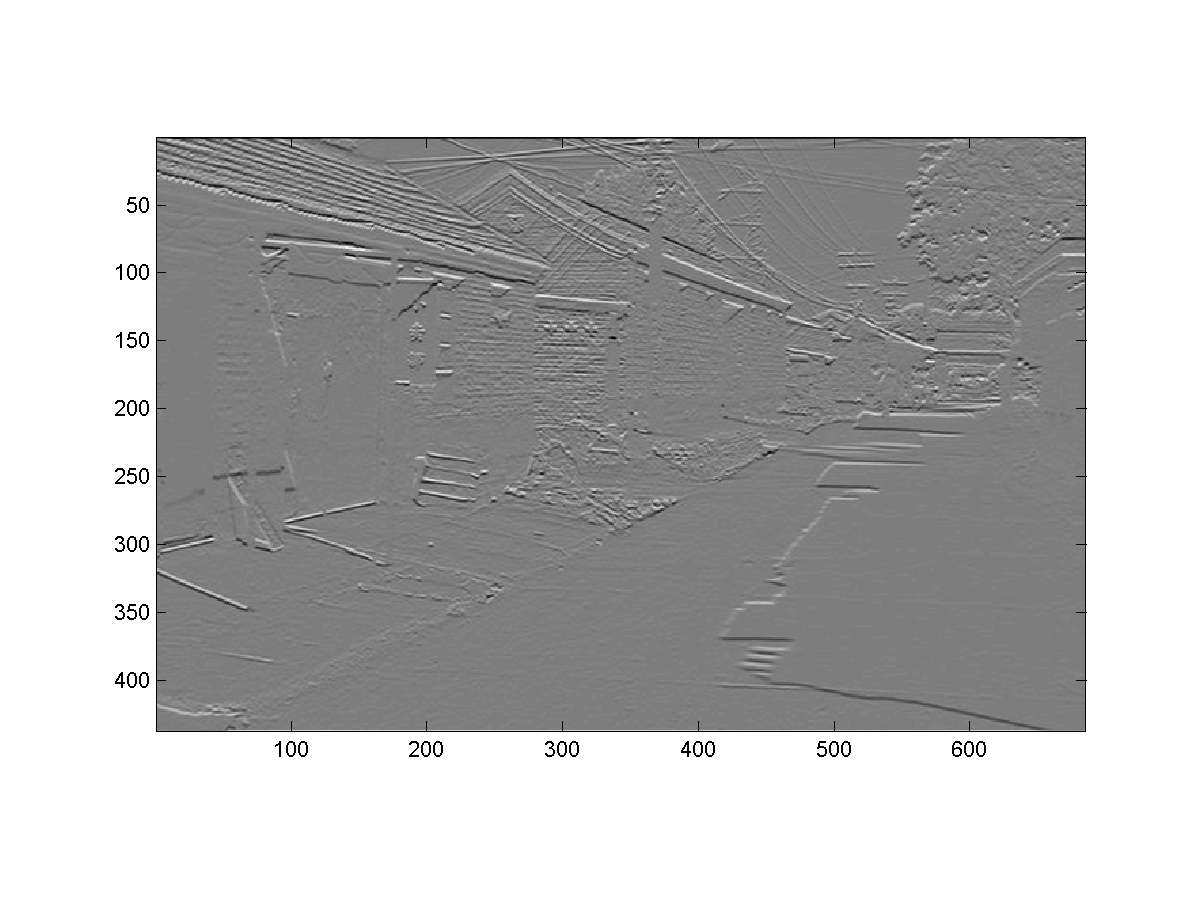 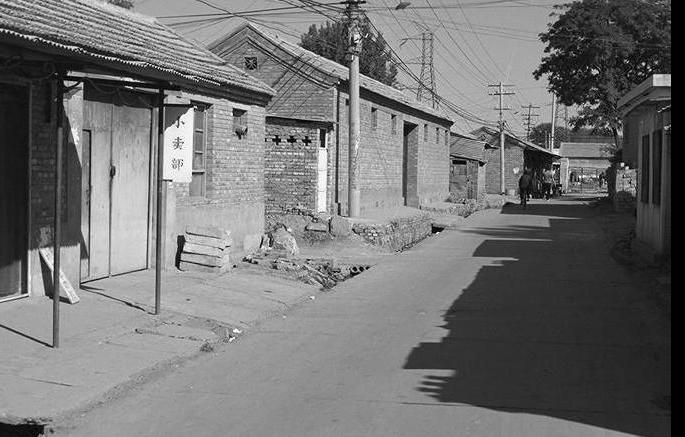 C
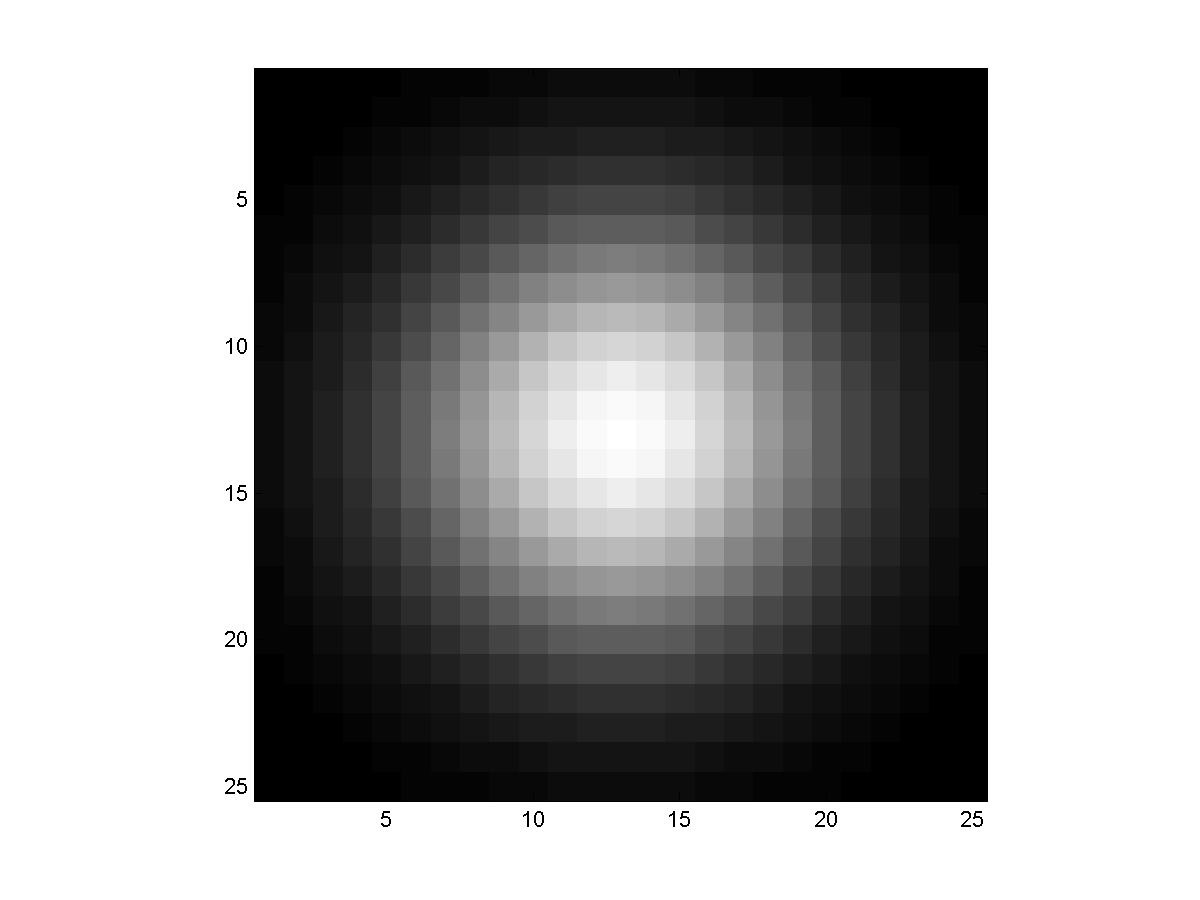 F
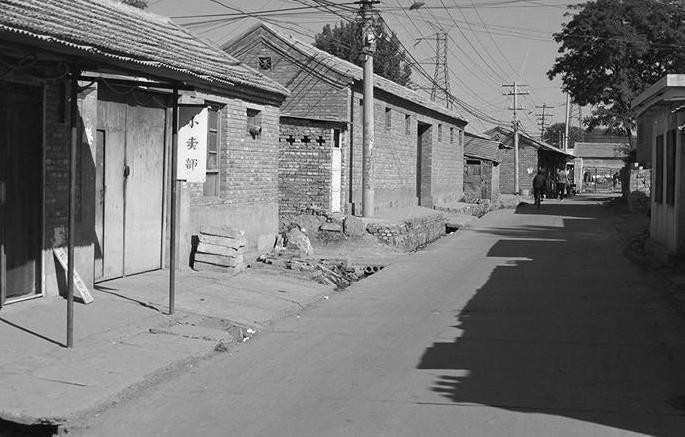 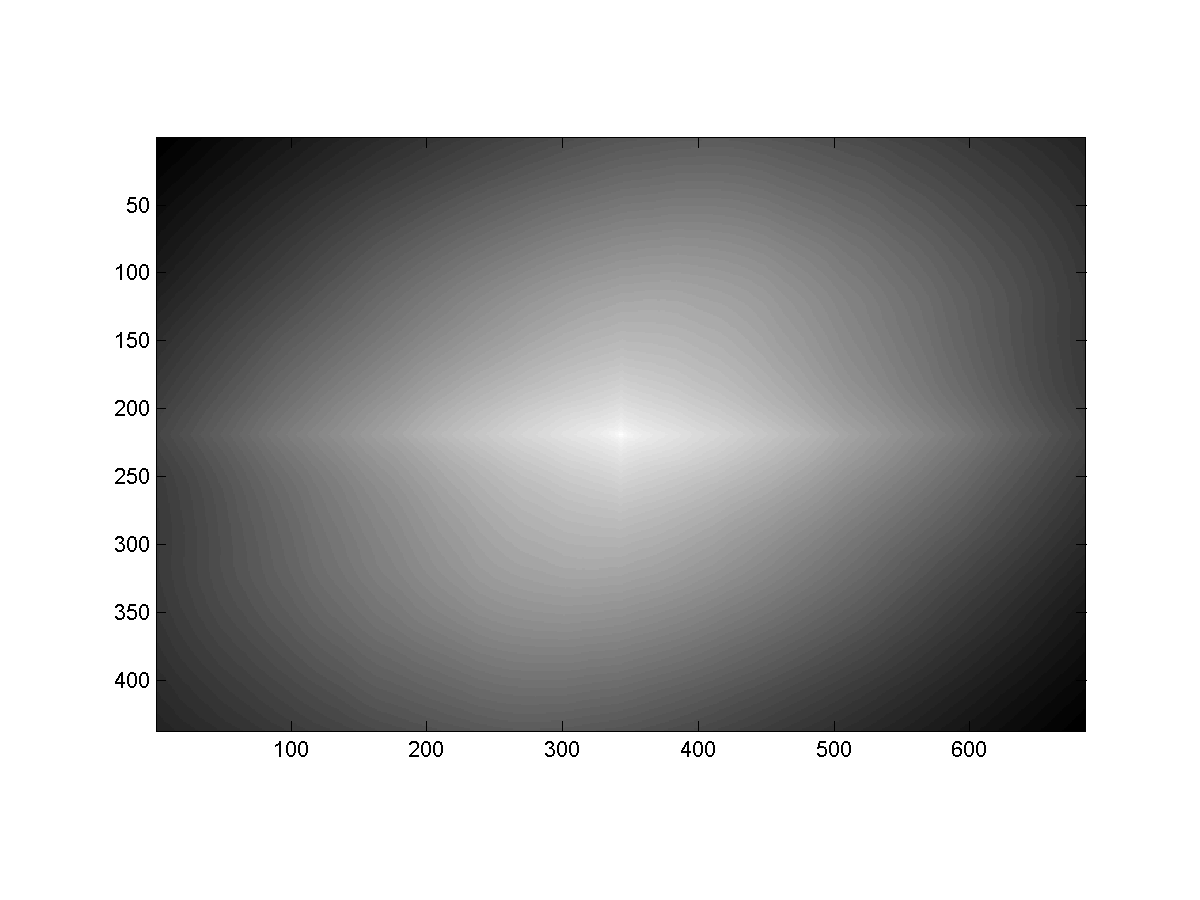 D
H
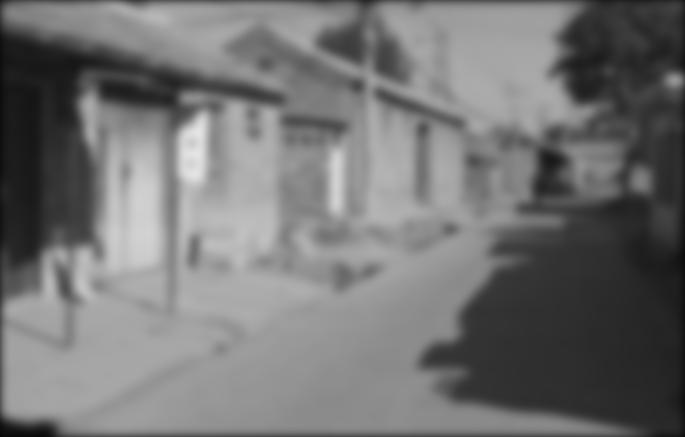 I
Slide: Hoiem
[Speaker Notes: a) G = D * B 
b) A = B * C
c) F = D * E
d) I = D * D]
Hybrid Images
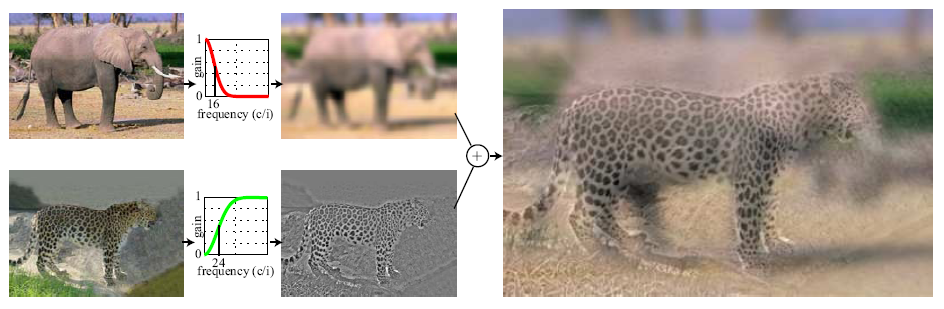 A. Oliva, A. Torralba, P.G. Schyns, “Hybrid Images,” SIGGRAPH 2006
Why do we get different, distance-dependent interpretations of hybrid images?
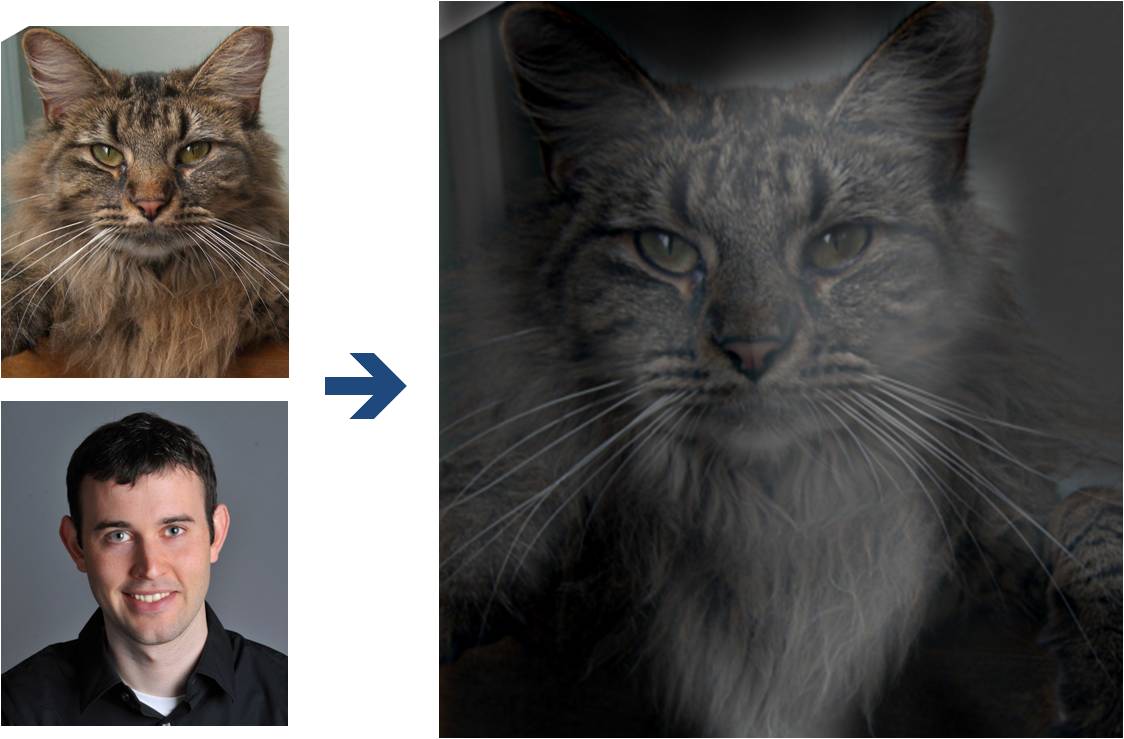 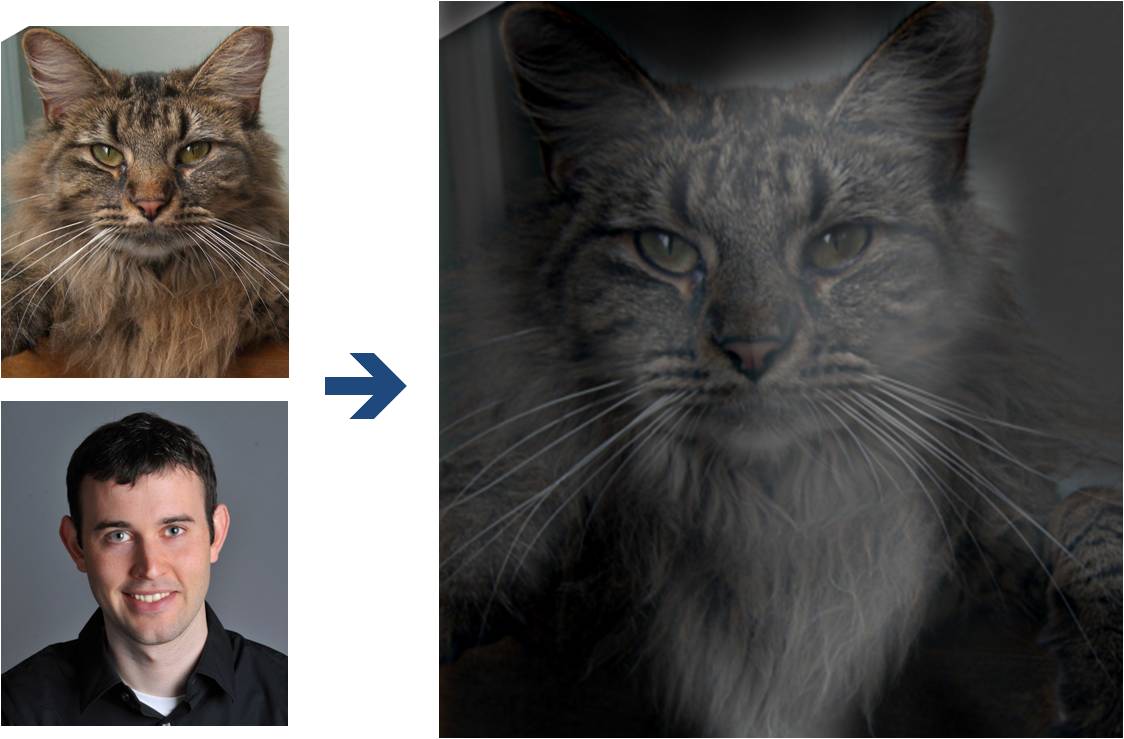 ?
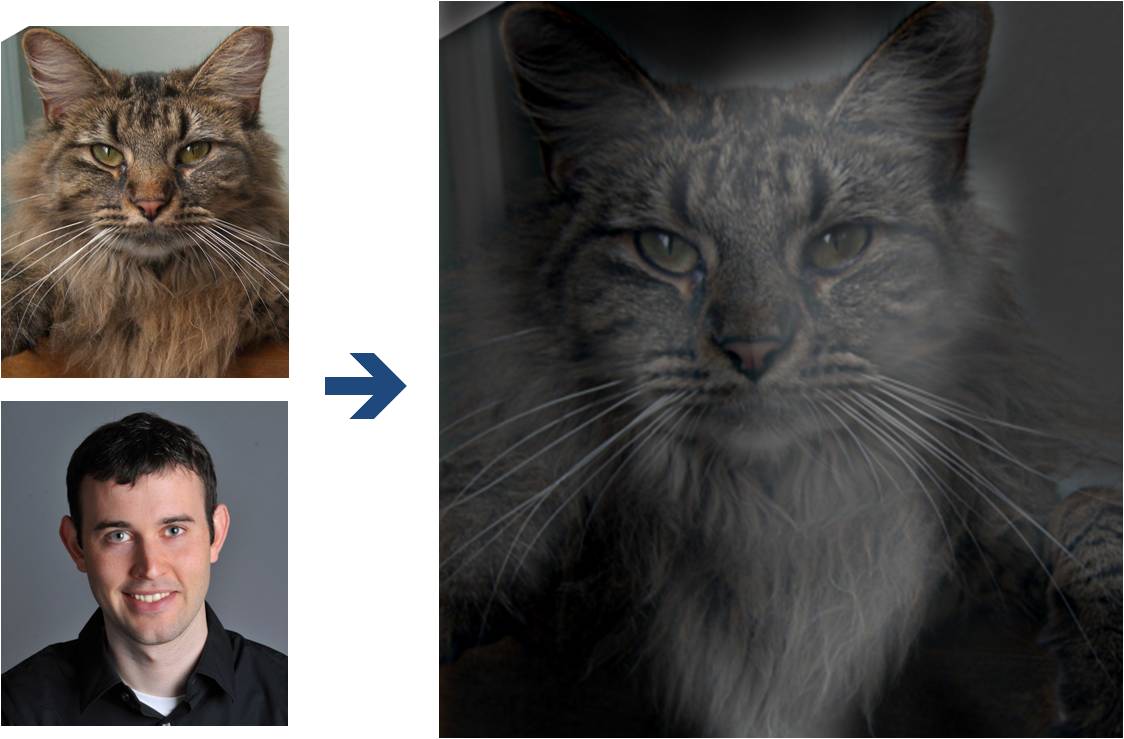 Slide: Hoiem
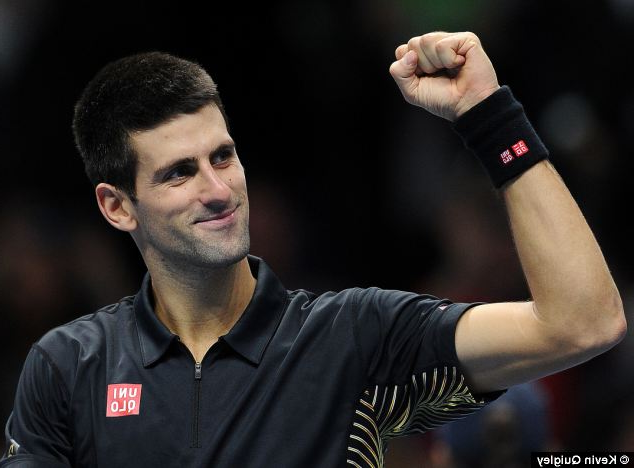 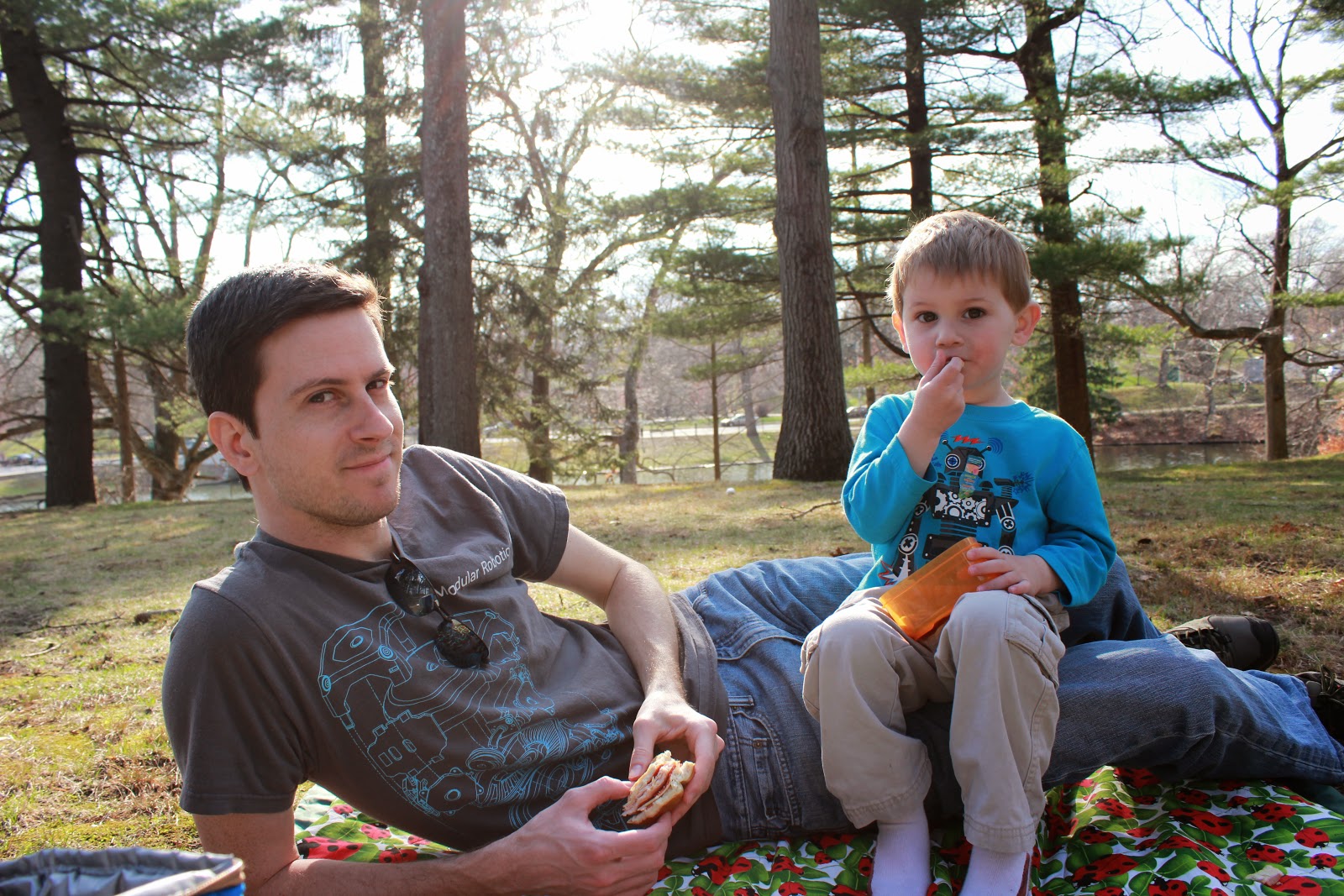 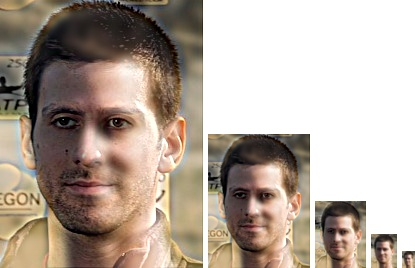